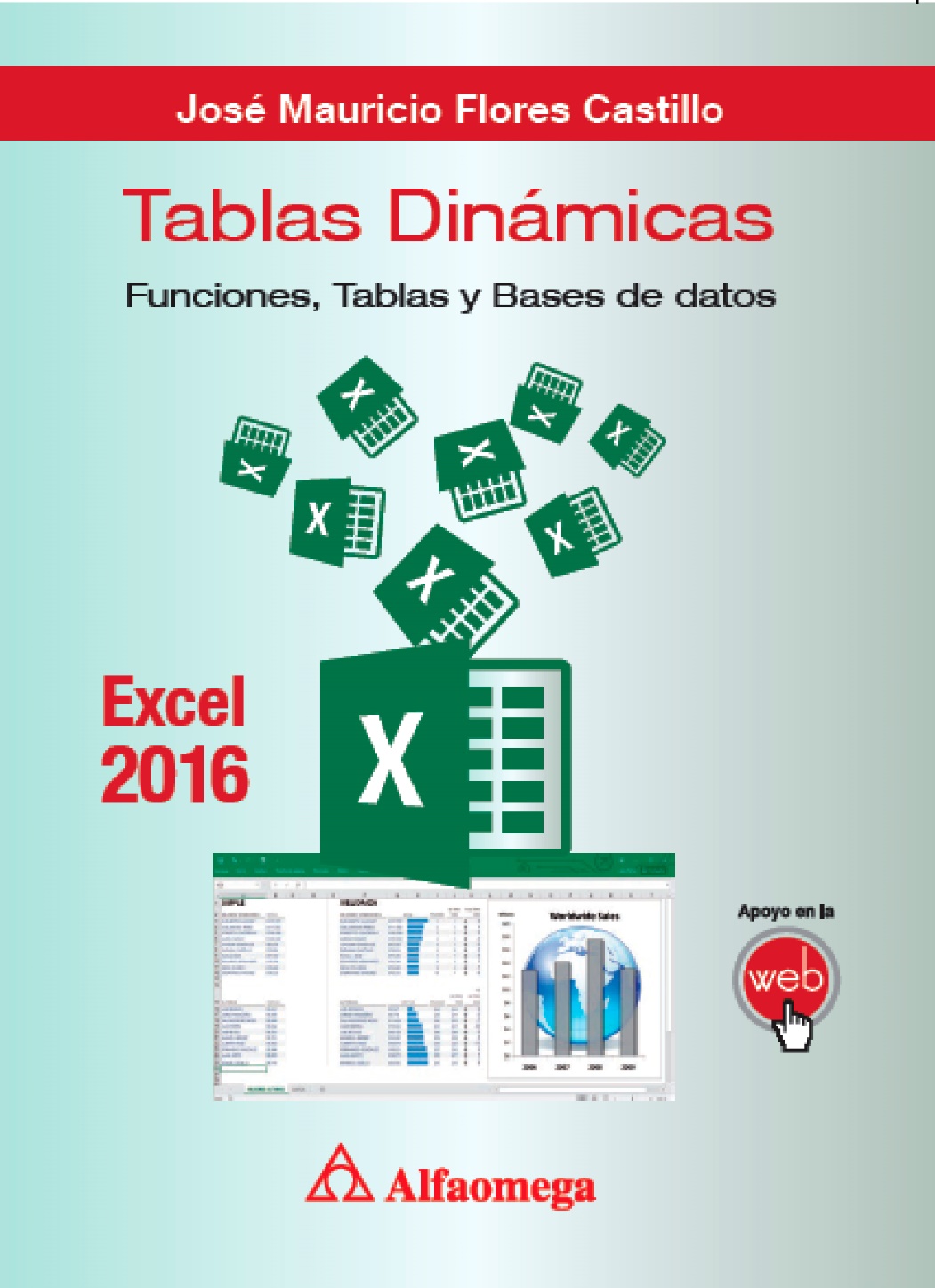 Canal de Excel
https://www.youtube.com/user/dudasoffice
FÓRMULAS Y FUNCIONES
Las fórmulas y las funciones son las características más importantes de una hoja de cálculo, e incluso se diría que son su razón de ser.
ELEMENTOS DE UNA FÓRMULA O FUNCIÓN
Operando, como el signo + (para adición) o * (para multiplicación).
   Referencia a celdas, incluyendo nombres de rango.
   Números o textos.
   Funciones de la hoja de cálculo.
MODO DE CÁLCULO MANUAL
Excel es una hoja de cálculo en la que al elaborar una función o fórmula simplemente hay que ingresar datos y el programa cambia los resultados de nuestras funciones o fórmulas sin que tengamos que hacer nada extra. 
Si se desea cambiar, en la etiqueta Fórmulas> Cálculo> Opciones para el cálculo, se muestran las opciones que podemos usar.
Opciones
[F9]: calcula las fórmulas en todos los libros abiertos.
[Mayúsc] + [F9]: calcula únicamente las fórmulas en la hoja activa. Las demás hojas en el libro no se calculan.
[Ctrl] + [Alt] +  [F9]: obliga al recálculo en todos los libros abiertos. 
[Ctrl] + [Mayúsc] + [Alt] + [F9]: revisa todas las fórmulas dependientes y calcula todas las celdas de todos los libros abiertos.
FUNCIÓN SI
La función SI nos permite realizar una pregunta dentro de la hoja de cálculo y obtener una de dos respuestas: Verdadero o Falso. 
La sintaxis
=SI(PruebaEvaluar,Verdadero,Falso)
FUNCIÓN SI ANIDADA
Como ya comentamos, la función SI nos permite hacer una pregunta y obtener dos respuestas. Pero, ¿qué pasa cuando tenemos más de dos respuestas posibles? Aquí es donde entra la anidación de funciones.
La sintaxis
=SI(PruebaEvaluar,Verdadero,SI(PruebaEvaluar,Verdadero,Falso))
FUNCIÓN O
La función O sirve para ejecutar una acción sólo cuando una o más condiciones son verdaderas. Esta función se usa mucho en conjunto con la función SI.
La sintaxis
=O(ValorLógico,[ValorLógico2],[ValorLógico3]…)
FUNCIÓN SI.ESERROR
La función SI.ESERROR nos ayuda a evaluar si otra función, valor o referencia contiene un error, y de ser así devuelve un valor Verdadero.
La sintaxis
=SI.ESERROR(Valor,ValorVerdadero)
FUNCIÓN Y
La función Y ejecuta una acción sólo cuando todas sus condiciones son verdaderas. Esta función se usa mucho en conjunto con la función SI.
La sintaxis
=Y(ValorLógico,[ValorLógico2],[ValorLógico3]…)
FUNCIONES DE TEXTO
FUNCIÓN CONCATENAR
Esta función nos permite juntar los valores de celdas, ya sean textos, números o el resultado de una fórmula o función, en una sola celda.
La sintaxis
=CONCATENAR(Texto,[Texto2],[Texto3]…)
FUNCIÓN IZQUIERDA
La función IZQUIERDA nos permite extraer de un texto o referencia un número de caracteres que estén del lado izquierdo de la celda.
La sintaxis
=IZQUIERDA(Texto,NúmCaracteres)
FUNCIÓN EXTRAE
Con esta función podemos extraer texto de la parte de en medio de la celda.
La sintaxis
=EXTRAE(Texto,PosiciónInicial,NúmCaracteres)
FUNCIÓN ESPACIOS
Los espacios son todo un tema en el caso de las tablas y las bases de datos, así que hay que tratar de tener siempre el texto libre de espacios que no sean necesarios, ya sea al principio, en medio o al final de un texto. Con esta función podemos eliminar los espacios sobrantes de un texto sin importar la posición en que se encuentren.
La sintaxis
=ESPACIOS(Texto)
FUNCIÓN HALLAR
Esta función encuentra un carácter o serie de caracteres dentro de un texto y nos devuelve su posición; es decir, devuelve un número.
La sintaxis
=HALLAR(TextoBuscado,DentroDelTexto[,PosiciónInicial])
FUNCIÓN MAYUSC
Esta función  cambia  todos  los  caracteres  de  un  texto  o  una  referencia  a  letras mayúsculas.
La sintaxis
=MAYUSC(Texto)
FUNCIÓN MINUSC
Esta  función  cambia  todos  los  caracteres  de  un  texto  o  una  referencia  a  letras minúsculas.
La sintaxis
=MINUSC(Texto)
FUNCIÓN NOMPROPIO
Esta función cambia todas las primeras letras de un texto de cada palabra a letra mayúscula.
La sintaxis
=NOMPROPIO(Texto)
SUMAR.SI
La función SUMAR.SI nos permite sumar una serie de datos basados sobre una condición para que cuando la condición cumpla el criterio ese dato se sume a nuestro resultado.
La sintaxis
=SUMAR.SI(rango,condición[,rangosuma])
CONTAR.SI
La función CONTAR.SI nos permite hacer un conteo de datos dependiendo de una condición definida. Esta función tiene menos parámetros que la función SUMAR.SI, ya que únicamente tiene que contar las veces que la condición se cumpla.
La sintaxis
=CONTAR.SI(rango,condición)
PROMEDIO.SI
La función PROMEDIO.SI nos permite hacer un promedio de datos dependiendo de una condición definida. Esta función resulta muy útil, ya que podemos evitar los ceros en una lista para que no los tome en cuenta dentro del promedio.
La sintaxis
=PROMEDIO.SI(rango,condición[,rangopromediar])
SUMAR.SI.CONJUNTO
La función SUMAR.SI.CONJUNTO nos permite sumar una serie de datos basados sobre múltiples condiciones para que cuando todas las condiciones se cumplan ese dato se sume a nuestro resultado.
La sintaxis
=SUMAR.SI.CONJUNTO(ran_suma,ran1,crit1[,ran_2][,crit2…])
CONTAR.SI.CONJUNTO
La función CONTAR.SI.CONJUNTO nos permite contar una serie de datos basados sobre múltiples condiciones para que cuando todas las condiciones se cumplan ese dato se contabilice a nuestro resultado.
La sintaxis
=CONTAR.SI.CONJUNTO(rango1,crit1[,rango_2][,crit2…])
NOMBRES DE RANGO
Los nombres de rango sirven para hacer referencia a celdas sin tener que acordarnos de un dato que está en una celda en particular ni en qué hoja estaba ese dato. Como los nombres de los rangos son referencias a celdas, podemos usarlos en fórmulas y funciones, y también es posible usarlos para desplazarnos directamente a ese rango sin necesidad de estar buscando por las hojas.
CONSIDERACIONES DE LOS NOMBRES DE RANGO
Como ahora Excel cuenta con 16,384 columnas, no se puede escribir un nombre de rango como FUI1, ya que existe una celda que tiene ese nombre. Habrá que agregar un carácter especial para que pueda quedar como FUI_1.
Los nombres de rango tienen una longitud de 255 caracteres y no pueden tener espacios en blanco.
Si se usa el método de creación por selección y los nombres tienen espacios, Excel les agregará un guion bajo; por ejemplo, si tiene el nombre Producto 1, Excel lo registrará como Producto_1.
CREAR UN NOMBRE DE RANGO
Vamos a ver las diferentes formas de crear un nombre de rango en Microsoft Excel 2016. En este caso, que implica nombrar una sola celda, ubicamos el cursor en la celda F2, que es donde se encuentra el valor del tipo de cambio. En la etiqueta de Fórmulas> Nombres definidos> Asignar nombre, y en el cuadro de diálogo que aparece llamado Nombre Nuevo, escribimos en el cuadro Nombre la palabra Divisa. Con el teclado, podemos utilizar la siguiente combinación de teclas: [Alt] + [U] + [I] + [D].
APLICAR NOMBRES A REFERENCIAS YA CREADAS
Aplicar el comando que se encuentra en la etiqueta Fórmulas> Nombres definidos> Asignar nombre> Aplicar nombres y del cuadro de diálogo que aparece, seleccionar los nombres que se van a aplicar a la fórmula o función y oprime el botón Aceptar. 
Para utilizar este comando, debe de estar ubicado en una celda que contenga referencias y aparte tenga ya creados los nombres de rango que se van a aplicar.
VISUALIZAR NOMBRES DE RANGO
Una vez creados los nombres de rango, es bueno saber cómo visualizarlos y saber a qué referencia hace de una manera rápida, existen algunas formas para lograr esto.
Oprime F5 para el comando Ir a y ver los nombres de rango
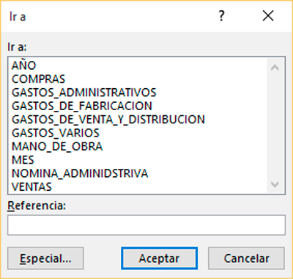 CREAR UNA LISTA EN LA HOJA
Si queremos crear una lista de nombres de rango en nuestra hoja de cálculo y que nos muestre las referencias hacia donde apunta cada nombre podemos oprimir a tecla [F3] el comando Pegar Nombres, y del cuadro de diálogo oprima el botón Pegar Lista. La lista de nombres se pondrá en la celda donde se encuentre el cursor
ADMINISTRADOR DE NOMBRES
La mejor manera de visualizar todos los nombres de los rangos y poder trabajar con ellos es usando el Administrador de nombres que se encuentra en la etiqueta Fórmulas> Nombres definidos.
Dentro de este cuadro podemos crear, modificar, eliminar, renombrar y reajustar la dirección de un nombre de rango.
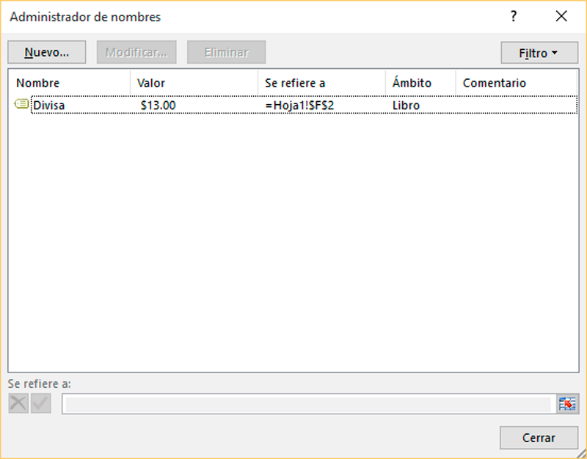 VALIDACIÓN DE LAS CELDAS
La herramienta Validación de datos nos permite crear una serie de reglas para restringir la captura de información en las celdas seleccionadas. Dicha herramienta se encuentra en la etiqueta Datos> Herramientas de datos, como se ve en la figura 2-9.
Con la herramienta de Validación de datos podemos establecer un rango de datos de entrada, o bien un rango de fechas, números enteros, listas, fechas y horas. Incluso podemos definir fórmulas o funciones para validar celdas personalizadas con esta herramienta.
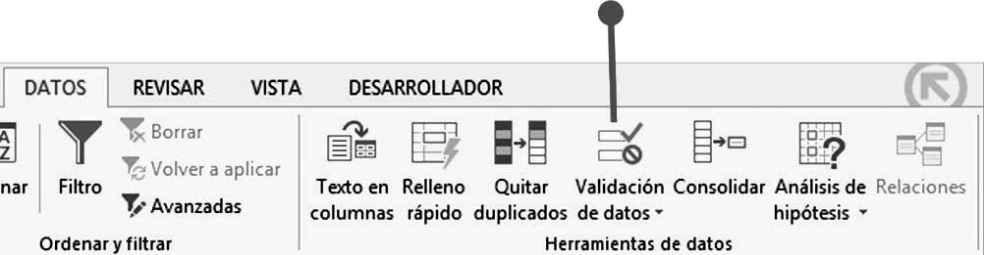 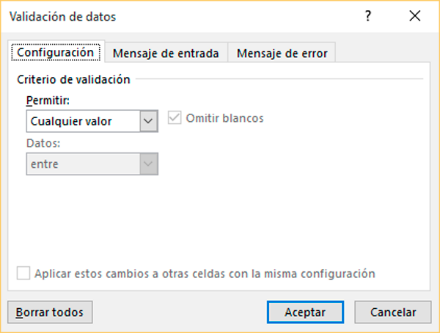 REVISAR LA VALIDACIÓN
En la cinta de opciones, en la etiqueta Datos> Herramienta de datos, está el botón de Validación de datos, con dos elementos extra, que son: Rodear con un círculo datos no válidos y Borrar círculos de validación.
Con el elemento Rodear con un círculo datos no válidos, Excel revisa las reglas de validación, y las que no cumplan con el criterio establecido las marca con un círculo
Formato condicional
El formato condicional nos permite cambiar el formato de una celda dependiendo de su contenido. Estos formatos funcionan con valores lógicos, es decir, Verdadero o Falso. Si una celda cumple con alguna regla de formato condicional que se le haya aplicado, ésta puede cambiar su aspecto; de lo contrario no se realiza ningún cambio.
El formato condicional es muy útil para detectar información de una manera rápida y sencilla, así como para analizar grupos de datos y crear reglas de formatos a base de fórmulas que nos permiten generar hojas de cálculo más inteligentes y agradables a la vista.
RESALTAR REGLAS DE CELDA
Dentro de este grupo de reglas tenemos las siguientes opciones: Es mayor que, Es menor que, Entre, Es igual a, Texto que contiene, Una fecha y Duplicar valores. Veamos cómo funciona este estilo.
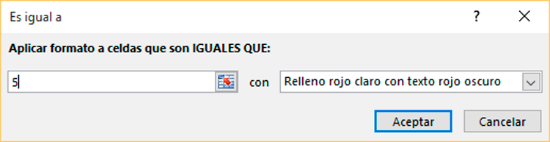 REGLAS SUPERIORES E INFERIORES
Dentro de este grupo de reglas tenemos las siguientes opciones: 10 superiores, 10% de valores superiores, 10 inferiores, 10% de valores inferiores, Por encima del promedio y Por debajo del promedio. Veamos cómo funciona este estilo.
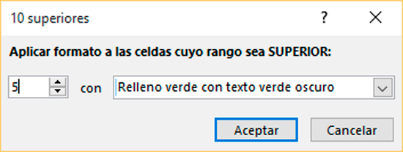 BARRA DE DATOS
Dentro de este grupo de reglas tenemos dos grupos: Relleno degradado y Relleno sólido.
CONJUNTO DE ICONOS
Dentro de este grupo de reglas tenemos los siguientes grupos: Direccional, Formas, Indicadores y Valoración.
FORMATOS CONDICIONALES CON FÓRMULAS
Para crear este tipo de formato tenemos que ingresar al cuadro de diálogo de Nueva regla de formato, el cual concentra todas las reglas que hemos visto y una adicional, llamada Utilice una fórmula que determine las celdas para aplicar formato. Se puede acceder a este cuadro desde la cinta, etiqueta Inicio> Estilos> Formato condicional> Nueva regla, Seleccione un tipo de regla, el cual agrupa las reglas mencionadas y la opción Utilice una fórmula que determine las celdas para aplicar formato.
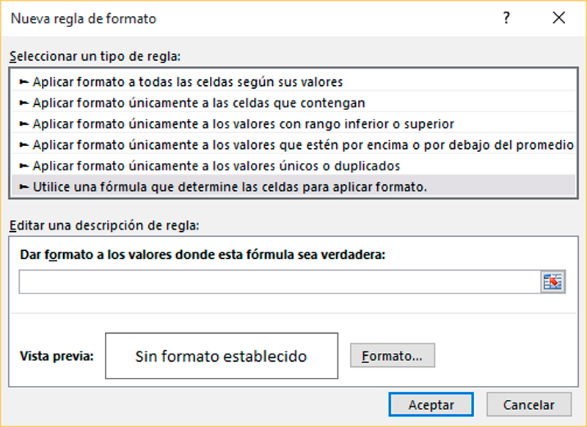 DESARROLLAR LA FÓRMULA EN LA HOJA
Desarrollar la fórmula que usaremos dentro de nuestro formato condicional nos permite identificar los patrones de Verdaderos y Falsos y ver si nuestra fórmula está trabajando bien. Esta es la forma más confiable que he encontrado para ver si una fórmula es correcta.
REFERENCIAS
Recordemos que existen tres tipos de referencias que nos permiten manipular las fórmulas y las funciones: referencias relativas, referencias absolutas y referencias mixtas.
Las referencias relativas
Son aquellas que cuando se copian se actualizan en columnas o filas dependiendo de la dirección hacia donde se hayan copiado las fórmulas o funciones que las contienen.
Las referencias absolutas
Son aquellas que cuando se copian a otra celda no se actualizan, sino que siguen refiriéndose a la misma celda. Una referencia absoluta se distingue porque la referencia de la celda tiene el signo “$” antes de la columna y antes del renglón. Un ejemplo es “$A$10”.
Las referencias mixtas
Tienen dos opciones. La primera es fijar únicamente la columna de la referencia, quedando, por ejemplo, de la siguiente manera: “$A1”. La segunda es fijar únicamente el renglón de la referencia, como en este ejemplo: “A$1”.
TABLAS
Una tabla es un conjunto de información estructurada de forma rectangular. Usualmente contiene encabezados que definen el tipo de información que se va a ingresar en cada columna. Cada renglón dentro de la tabla corresponde a un registro y cada columna es un campo que describe qué información se va a capturar en ella. Por ejemplo, un registro puede contener toda la información de un cliente y cada columna una parte de esa información.
Consideraciones acerca de las tablas
El primer renglón debe mostrar los nombres de los campos, es decir, nombres que describan qué tipo de información se va a ingresar en esa columna.
Los nombres de los campos deben ser únicos y tener formato de texto; si es indispensable usar números, de todos modos convierta el formato de número a texto.
Debe ingresar un solo tipo de datos en una columna; por ejemplo, si una columna se llama “sueldo”, dentro de esta columna únicamente se ingresarán datos numéricos.
CREAR UNA TABLA
Ubicamos el cursor dentro de nuestra información.
En la etiqueta Inicio> Estilos> Dar formato como tabla> seleccionamos el estilo y en el cuadro del diálogo aceptamos el área indicada. 
Podemos usar el atajo para crear tablas, que es [Control] + [T].
FILTRAR Y ORDENAR INFORMACIÓN
Cada uno de los encabezados cuenta con un botón de Filtrado y ordenación que nos permite filtrar la información ya sea en forma ascendente o descendente.
SEGMENTACIÓN DE DATOS
Cuando requerimos hacer un filtro por varios registros a través de los filtros de la tabla, ésta nos indica con el icono de un filtro que existen datos filtrándose por ese campo, pero a ciencia cierta no sabemos cuáles son los registros que se han filtrado, a menos que hagamos clic en la flecha del filtro.
Si deseamos activar la segmentación, ubicamos el cursor en la tabla y utilizamos la etiqueta contextual Diseño> Herramientas> Insertar segmentación de datos para que nos muestre el cuadro de diálogo Insertar segmentación de datos.
FÓRMULAS EN LAS TABLAS
Aunque lo ideal es no tener fórmulas en una tabla, éstas son bien administradas por Excel, ya que su uso es muy amigable. En nuestra tabla tenemos espacios para llenar con fórmulas, al igual que nuestro cuadro de estadística ubicado del lado derecho.
Las referencias a las tablas se hacen a través del nombre de la tabla y el nombre del campo entre corchetes; por ejemplo:
=SUMA(NombreTabla[Campo])
NOMBRAR UNA TABLA
Es muy conveniente nombrar una tabla, ya que cuando se crea Excel le asigna un nombre como Tabla1, Tabla2, etc., y esto no es muy descriptivo.
Estando el cursor dentro de la tabla, en la etiqueta contextual de la cinta llamada Diseño> Propiedades> Nombre de la tabla, escriba el nombre que le desea dar a la tabla. Ahora podemos hacer referencia a esta tabla con este nuevo nombre.
Bases de datos
Las bases de datos son un conjunto de registros para administrar la información. Los registros son los datos particulares de algún elemento o persona que necesitamos que esté dentro de la base de datos. Las bases de datos se pueden crear a partir de toda clase de elementos. Una base de datos puede ser toda la nómina de una empresa, el total de los clientes de un banco, el inventario de una ferretería, las personas registradas en un sitio web, etcétera. Hoy en día las bases de datos son indispensables para el uso rápido y confiable de la información, que cada vez es mayor.
REGLAS PARA UNA BUENA BASE DE DATOS
Para que una base de datos tenga una base sólida con la que nuestra información trabaje adecuadamente y tengamos reportes precisos y resultados confiables, debemos tener ciertas reglas en mente.
Las reglas de las bases de datos son sencillas. Si llegamos a dominarlas podemos evitar muchos dolores de cabeza y ahorrarnos gran cantidad de tiempo que probablemente hoy estamos invirtiendo en hacer las cosas una y otra vez. Estas reglas son las siguientes:
FILTROS AVANZADOS
Para que los filtros avanzados funcionen necesitamos definir tres áreas: la base de datos, el área de criterios y el área de extracción.
La segunda área, que se conoce como el área de criterios, es donde vamos a estar escribiendo la información que necesitemos que nos devuelvan los filtros. 
La tercera es la llamada área de extracción, y es donde se devuelve la información que coincide con lo señalado en el área de criterios.
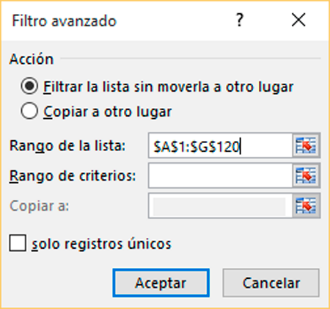 ORDENAR INFORMACIÓN
Cuando se necesita reorganizar una tabla por una columna o campo específico en orden alfabético o numérico ya sea ascendente o descendente, se le conoce como ordenar información. Ordenar información tiene muchas aplicaciones, como ver en orden de mayor a menor las ventas de un mes o en orden alfabético los nombres de nuestro personal.
El comando Ordenar se encuentra en la cita en la etiqueta Datos> Ordenar y filtrar> A a Z. En esta sección Ordenar y filtrar está dividida en dos partes, la de ordenación y la de filtrado.
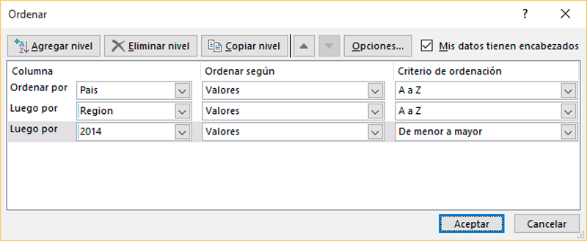 LISTAS PERSONALIZADAS
Las listas personalizadas frecuentemente se utilizan en combinación con el Autollenado. 
Las listas personalizadas se encuentran en la cinta de opciones en la etiqueta de Inicio> Opciones> Avanzadas> General> Modificar lista personalizada, o con la siguiente combinación de teclas: [Alt] + [A] + [O]. La figura 6-4 muestra el cuadro de listas personalizadas que tiene Excel por omisión.
QUITAR DUPLICADOS
Tenemos que crear una lista de elementos únicos de nuestros países, así que en el ejemplo que estamos elaborando copiamos toda la columna “A” a la columna “I”. Estando el cursor en la columna “I”, vamos a la cinta en la etiqueta Datos> Herramienta de Datos> Quitar duplicados o usamos la siguiente combinación desde el teclado: [Alt] + [D] + [Q].
APLICAR LA LISTA EN UNA ORDENACIÓN
Ubique el cursor dentro de nuestro ejemplo en cualquier parte (sin seleccionar nada). En la cinta en la etiqueta Datos> Ordenar y filtrar> Ordenar, en el nivel de País, en la columna de Criterio de ordenación, damos clic a la lista desplegable (donde aparece A a Z) y la última opción es Lista personalizada. 
Cuando la seleccionamos aparecerá el cuadro de Listas personalizadas. Seleccione la lista que creamos y haga clic en Aceptar.
SUBTOTALES
Los subtotales nos permiten obtener los totales parciales de una lista y generar rápidamente un gran total de todos los elementos de nuestra lista. El secreto radica en tener agrupada la información por los elementos de los cuales se requiere obtener un total parcial. Los subtotales son una herramienta que realiza diferentes operaciones y genera grupos para facilitar el manejo de la visualización de los totales.
Esta herramienta se encuentra en la cinta de opciones en la etiqueta Datos> Esquema> Subtotal. También se puede emplear la siguiente combinación de teclas: [Alt]+ [D] + [U].
TABLAS DINÁMICAS
Las tablas dinámicas fueron incorporadas en Excel 2007, y en cada nueva versión se agregan nuevas funciones que las dotan de mayor poder. Este es el caso con la introducción de su menú contextual Herramienta de tablas dinámicas, que nos permite controlar varios aspectos de nuestra tabla dinámica.
Las tablas dinámicas son una de las herramientas mejor desarrolladas para Excel, ya que su uso nos permite crear modelos de datos a partir de grandes cantidades de información de una lista, base de datos o tabla. La tabla dinámica resultante es dinámica porque se tiene la capacidad de redistribuirla de diversas formas para lograr obtener el resumen deseado.
CREACIÓN DE UNA TABLA DINÁMICA
Ubique el cursor en cualquier parte de la tabla. En la etiqueta Insertar> Tablas> Tabla dinámica, con la configuración actual del cuadro Crear tabla dinámica, oprima el botón de Aceptar. También puede usar la siguiente combinación: [Alt] + [B] + [B] + [A] + [Intro].
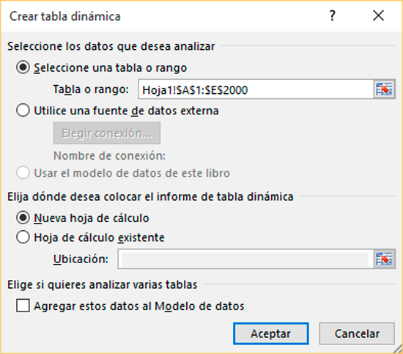 AGREGAR INFORMACIÓN A NUESTRA TABLA
Para agregar información a nuestra tabla dinámica podemos empezar a marcar las casillas en la lista de campos para indicar cuáles van a agregarse a nuestra tabla.
DAR FORMATO A LA TABLA DINÁMICA
Podemos dar formato a nuestra tabla dinámica a través de la etiqueta contextual Diseño> Estilos de tabla dinámica y seleccionar el estilo que más nos guste. El único detalle es que no le da formato a los números. A estos se les da formato de diferente manera.
FILTRAR INFORMACIÓN
Es posible jugar con nuestra tabla dinámica para que únicamente veamos la información necesaria dentro de nuestra tabla. Aquí es donde aprovechamos el poder de los filtros que nos aparecen en las etiquetas de las filas, columnas y valores.
ORDENACIÓN PERSONALIZADA
La ordenación personalizada para los filtros es ligeramente diferente a la que se vio en el capítulo 4. Ésta se logra de la siguiente manera: del menú de alguno de los filtros, seleccione la opción Más opciones de ordenación.
Dentro de este cuadro hay que activar oprimir el botón Más opciones, el cual tiene activada la opción Ordenar automáticamente cada vez que se actualice el informe. Hay que desmarcar esta casilla para poder usar la lista desplegable llamada Primer criterio de ordenación, que contiene todas las listas personalizadas que se encuentran en Excel.
CÓMO APROVECHAR UNA TABLA DINÁMICA
El mejor comienzo al crear una tabla dinámica es que nuestra información provenga de una tabla, ya que éstas se actualizan cada vez que se agrega un dato, y esto es una gran ventaja